Projet de CPTS
Territoire de la Bièvre
Cachan / Chevilly-Larue / Fresnes / L’Haÿ-les-Roses / Rungis 
(Thiais / Villejuif / Vitry-sur-Seine)
Réunion de discussion – Lundi 15 avril 2019
Programme de la réunion
Eléments de contexte
Virage ambulatoire
Traiter en ambulatoire des situations actuellement prises en charge en milieu hospitalier et recentrer, chaque fois que c’est possible, les séjours hospitaliers sur les épisodes pathologiques aigües et les phases techniques de prise en charge
Baisse de la démographie médicale 
Déserts médicaux

De nouvelles attentes des jeunes générations de médecins
Conciliation vie professionnelle et vie privée /Attrait pour le salariat / Recherche de modes d’exercice collectif et regroupé

Evolution des prises en charge
Chronicité des pathologies, vieillissement de la population, …

Nécessité de réorganiser des soins de ville (premiers recours)
Exercice collectif peu développé, manque de coordination entre les acteurs libéraux, cloisonnement entre les secteurs sanitaires, médico-sociaux et sociaux
Le cadre législatif
Loi du 26 Janvier 2016 de modernisation du système de santé 










Poser un cadre pour une évolution des pratiques professionnelles sur les territoires en vue de développer des réponses ambulatoires coordonnées et organisées
Article 74 :
Création des PTA
Article 64 :
Création des ESP
Article 65 :
Création des CPTS
Mettre à la disposition des professionnels de santé les fonctions d’appui nécessaires à la coordination des parcours de santé complexes
Reconnaissance du rôle premier des professionnels de santé pour faire émerger ces organisations
Le cadre politique
Projet de loi « Ma santé 2022 » 

Déploiement de 1 000 CPTS d’ici 2022

Négociations conventionnelles débutées en Janvier 2019 

Inciter au développement de l’exercice coordonné et au recrutement de personnels salariés ayant vocation à assister les médecins dans leur pratique quotidienne (assistants médicaux)

Accompagner le déploiement des CPTS sur l’ensemble du territoire, dans le cadre d’un ACI (Accord Conventionnel Interprofessionnel)

Donner un cadre pérenne de financement
Une Communauté Professionnelle Territoriale de Santé (CPTS)

En pratique, c’est : 

Une organisation en équipes pluriprofessionnelles (ESP)

Favorisant les mutualisations et l’exercice collectif coordonné 

Sur un territoire de santé bien défini

Sur la base d’un projet de santé territorial partagé

Tout en conservant le libre choix du mode d’exercice du professionnel 

Et en ne remettant pas en cause les modes d’organisation déjà en place 
(exercice individuel, cabinet de groupe, MSP, ESP, centres de santé, …)
Quelques notions caractérisant les CPTS
A l’initiative des professionnels
Diagnostic
Identification des besoins de santé de la population du territoire
Logique projet 
Un projet de santé 
Un porteur de projet
Territoire 
Une seule CPTS par territoire
< 30 000 h
Entre 30 000 et 80 000 h
> 80 000 h
Population
Outils de coordination numériques
 Logiciels métiers, DMP, messagerie sécurisée, Plateformes numériques (Terr-Esanté)
Composition pluriprofessionnelle
Les grandes missions des CPTS
Missions socles *
Favoriser l’organisation des parcours : 

Au moins un parcours pluriprofessionnel
Prévention : 

Au moins une action de prévention
Accès aux soins :

Accès facilité à un MT

Organiser les soins non programmés
* En cours de définition dans le cadre des négociations conventionnelles sur le déploiement des CPTS
Les principes posés par l’ACI
Pluriprofessionnalité

Territorialité 
Territoire en cohérence avec les autres territoires CPTS

Liberté d’organisation 
Forme juridique, statut, gouvernance, composition, etc. L’association loi 1901 avec la constitution de collèges est la forme juridique recommandée et actuellement privilégiée par les CPTS déjà constituées

Contrat tripartite CPTS / Assurance Maladie / ARS

Calendrier de déploiement progressif sur 2 ans
Le financement alloué à la CPTS
Modulable en fonction de la taille et des caractéristiques de la CPTS
Une aide financière pour l’accompagnement au démarrage
Fonction de coordination, temps passé par les professionnels de santé, aide à l’équipement dès l’acquisition d’outils informatiques (Outils / Système d’information)

Une aide financière pour assurer la réalisation des missions 
composée de 2 volets 

Une rémunération pour les moyens mis en œuvre

Une rémunération en fonction de l’atteinte des résultats  mesurés à partir d’indicateurs

Maintien de l’aide financière sur la coordination et les Outils - Systèmes d’information
Projet de statuts (1/10)
ARTICLE 1 : DENOMINATION

L'Association a pour dénomination : Communauté Professionnelle Territoriale de Santé de la Bièvre
Abréviation : CPTS de la Bièvre
Projet de statuts (2/10)
ARTICLE 2 : OBJET
L’objet de l’Association est de : 
- favoriser l’accès aux soins,
- organiser l’exercice coordonné des professionnels de santé et optimiser le parcours de santé des patients en lien avec la plateforme territoriale d’appui 94 Ouest ou tout dispositif d’appui à la coordination (DAC) du territoire,
- améliorer la continuité des soins avec les établissements hospitaliers et du secteur médico-social,
- promouvoir les comportements favorables à la santé et relayer les campagnes de santé publique nationales et régionales,
- participer à la formation des professionnels de santé.
principalement sur le territoire d’actions des professionnels de soins ambulatoires des communes de Cachan, Chevilly-Larue, Fresnes, L’Haÿ-les-Roses et Rungis, les communes adjacentes en particulier de Thiais, de Villejuif et de Vitry-sur-Seine, pouvant être également associées en fonction des actions menées.
Projet de statuts (3/10)
Article 3 – MoyeNs d’action
Les moyens d’action sont :
- la tenue de réunions de travail, d’assemblées périodiques, de réunions de concertation pluriprofessionnelle (RCP), de groupes d’analyse des pratiques, de conférences, …
- la mise en œuvre de programmes de formation continue (médicale, paramédicale, médico-sociale, transversale…), d’études, de recherches et de publications,
- l’accompagnement, l’aide et le soutien aux professionnels de santé libéraux,
- l’échange d’informations par messageries et plateformes numériques de santé sécurisées,
- toutes initiatives pouvant aider à la réalisation de l’objet de l’Association.
Projet de statuts (4/10)
ARTICLE 6 : COMPOSITION DE L'ASSOCIATION
L’Association se compose :
1) Des membres fondateurs
- l’Equipe de soins primaires de L’Haÿ-les-Roses constituée en unité pluriprofessionnelle de proximité (UPP) au sein de l’association du Pôle de santé de Créteil et de l’est du Val-de-Marne (PSP 94), 
- l'Association de la Maison de santé pluriprofessionnelle Lucien Grelinger de Rungis (MSLG), 
- l'Association de la Maison de santé pluriprofessionnelle de Chevilly-Larue
- le Réseau de santé ONCO 94 Ouest porteur de la PTA 94 ouest ou du dispositif d’appui à la coordination du territoire (DAC)

Chaque membre fondateur siège de droit à l’Assemblée Générale et désigne son représentant qui siège de droit au Conseil d’Administration de l’Association.
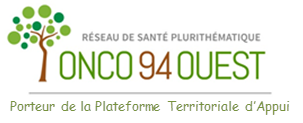 Projet de statuts (5/10)
ARTICLE 6 : COMPOSITION DE L'ASSOCIATION (suite)
2) De membres actifs
a) Personnes morales
- Maisons de santé pluriprofessionnelles,
- Cabinets médicaux et paramédicaux, 
- Réseaux de santé,
- Etablissements du secteur sanitaire et du médico-social,
- Collectivités locales (communes, communautés d’agglomération, …),
- Associations d’usagers du territoire.
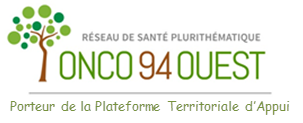 Projet de statuts (6/10)
ARTICLE 6 : COMPOSITION DE L'ASSOCIATION (suite)
b) Personnes physiques
- Professionnels de santé (au sens du Code de la Santé Publique),
- Autres professionnels en santé dont l’activité est réglementée : psychologues, ostéopathes, 
- Travailleurs sociaux,
- Toute autre personne dont les compétences ou l’expertise seraient susceptibles d’être utiles à la CPTS.
Chaque membre - personne morale de droit privé ou public - désigne son représentant à l’Assemblée Générale de l’Association.
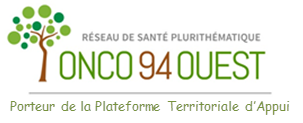 Projet de statuts (7/10)
ARTICLE 9 : ASSEMBLE GENERALE
L'Assemblée Générale de l'Association comprend tous les membres de l'Association répartis de la façon suivante :
1) Les quatre (4) membres fondateurs
2) Quatre (4) collèges :
- Collège des personnes physiques et morales rassemblant les professionnels de santé et autres professionnels en santé réglementés (psychologues, ostéopathes, …) d’exercice libéral exerçant sur le territoire de la CPTS de la Bièvre,
- Collège des personnes physiques et morales rassemblant les professionnels de santé et du secteur médico-social d’exercice salarié exerçant sur le territoire de la CPTS de la Bièvre,
- Collège des collectivités locales sur le territoire de la CPTS de la Bièvre,
- Collège des usagers du système de santé sur le territoire de la CPTS de la Bièvre.
Chaque Collège élit au suffrage universel à la majorité simple son représentant qui siège au Conseil d’Administration pour une durée de trois (3) ans. Les membres sortants sont rééligibles.
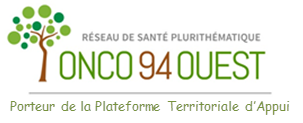 Projet de statuts (8/10)
ARTICLE 9 : ASSEMBLE GENERALE (suite)
L’Assemblée Générale se réunit au moins une (1) fois par an et chaque fois qu'elle est convoquée par le Président ou sur la demande du quart au moins de ses membres.
La convocation doit être adressée aux membres de l’Association par courriel ou courrier postal quinze (15) jours au moins avant la date de la réunion. 
L'Assemblée Générale délibère valablement si le quart au moins des membres de l’Association sont présents ou représentés. A défaut de quorum, l'Assemblée Générale est convoquée à nouveau ; elle peut alors délibérer quel que soit le nombre des membres présents ou représentés.
Les décisions sont prises à la majorité simple des voix : chacun des membres de l’Association dispose d’une (1) voix, à l’exception des personnes physiques appartenant aux organisations / personnes morales membres de l’Association. Ces personnes physiques ne peuvent pas participer aux votes.
Aucun des membres de l’Assemblée Générale participant aux votes ne peut disposer de plus de deux (2) voix y compris la sienne.
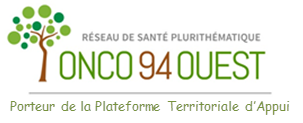 Projet de statuts (9/10)
ARTICLE 10 : CONSEIL D’ADMINISTRATION
L’Association est administrée par un Conseil d’Administration composé de huit (8) membres.
1) Siègent de plein droit au Conseil d’Administration de l’Association, les quatre (4) représentants des membres fondateurs de l’Association :
- l’Equipe de soins primaires de L’Haÿ-les-Roses constituée en unité pluriprofessionnelle de proximité (UPP) au sein de l’association du Pôle de santé de Créteil et de l’est du Val-de-Marne (PSP 94), 
- l'Association MSLG, 
- l'Association de la maison de santé pluriprofessionnelle de Chevilly-Larue,
- le Réseau de santé ONCO 94 Ouest porteur de la PTA 94 Ouest ou du DAC.
2) Les 4 (quatre) représentants de chaque collège élus au suffrage universel à la majorité simple par chaque collège pour une durée de trois (3) ans. Les membres sortants sont rééligibles.
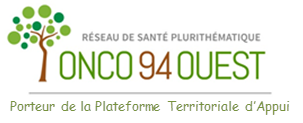 Projet de statuts (10/10)
ARTICLE 11 : BUREAU

Le Conseil d'Administration élit parmi ses membres, un bureau composé au maximum de quatre (4) personnes dont :
- un Président,
- un Secrétaire,
- un Trésorier. 

Les membres du Bureau sont élus pour trois (3) ans. Les membres sortants seront rééligibles.

Le Bureau participe à la gestion courante de l'Association et veille à la mise en œuvre des décisions de l’Assemblée Générale dans le respect de son objet social. A ce titre, le Bureau est investi des pouvoirs les plus étendus, pour gérer, diriger et administrer l'Association.